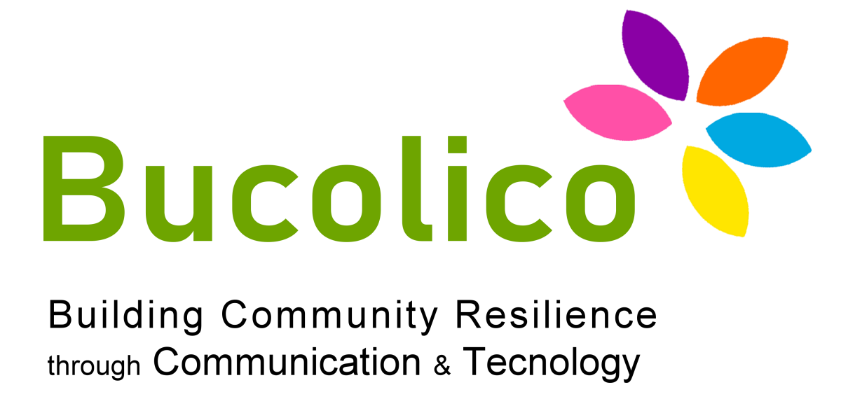 HYPOTHEEK
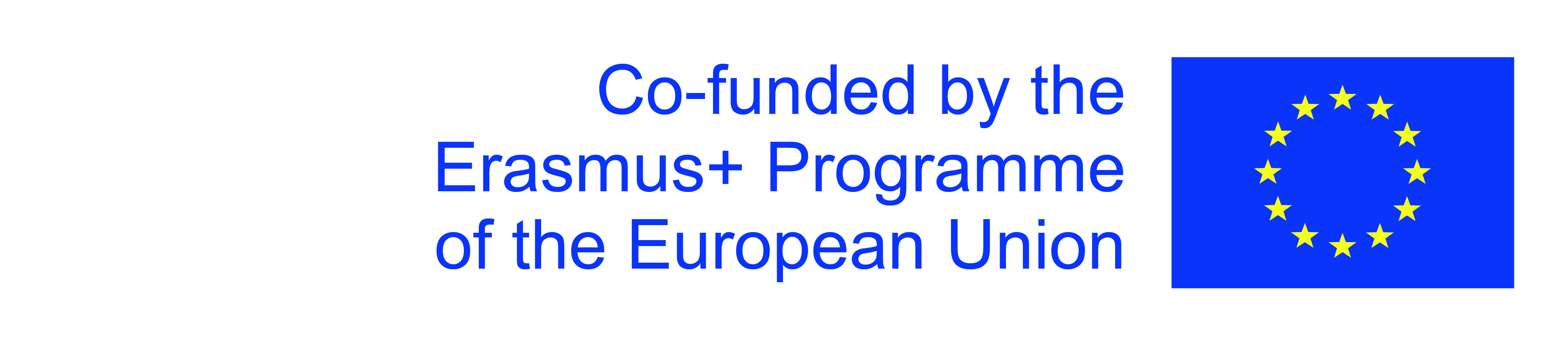 The European Commission's support for the production of this publication does not constitute an endorsement of the contents, which reflect the views only of the authors, and the Commission cannot be held responsible for any use which may be made of the information contained therein.
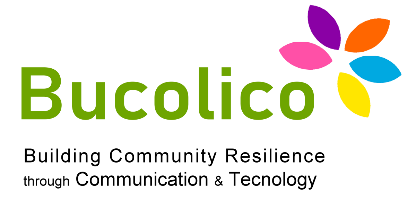 Een hypotheek is een recht waarmee het eigendomsrecht op een onroerende zaak (een ander recht ca. bij wet) kan worden bezwaard om zekerheid te verkrijgen voor een aangewezen vordering - een vordering die voortvloeit (of dreigt te ontstaan) uit een bestaande, specifieke rechtsverhouding.
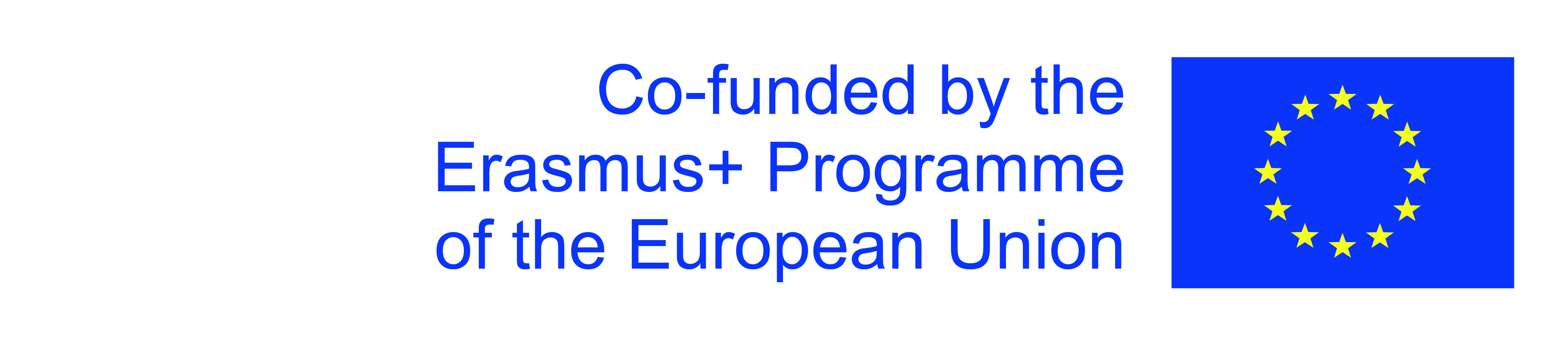 The European Commission's support for the production of this publication does not constitute an endorsement of the contents, which reflect the views only of the authors, and the Commission cannot be held responsible for any use which may be made of the information contained therein.
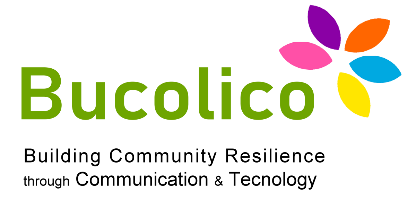 Essentie en natuur
een beperkt zakelijk recht in de vorm van een accessoire recht
Artikel 65 van de Kadasterwet (hierna: 'UKWH'):
"Ter zekerheidstelling van een bepaalde schuld die voortvloeit uit een bepaalde rechtsverhouding, kan een onroerende zaak worden bezwaard met een recht waardoor een schuldeiser genoegdoening kan vorderen van de zaak ongeacht wiens eigendom het is geworden en met voorrang op de persoonlijke schuldeisers van de eigenaar van het onroerend goed (hypotheek)."
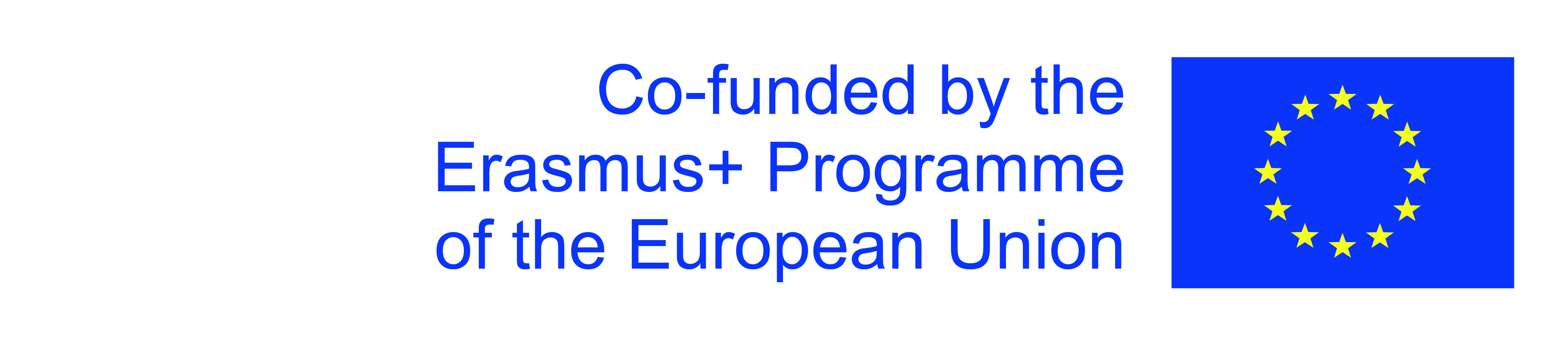 The European Commission's support for the production of this publication does not constitute an endorsement of the contents, which reflect the views only of the authors, and the Commission cannot be held responsible for any use which may be made of the information contained therein.
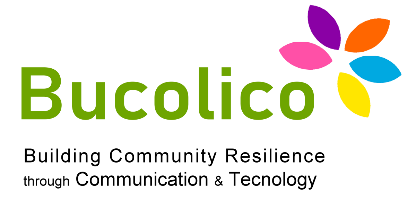 Mortgage entitlements
Onder een hypotheek kan een hypotheekgever aanspraak maken op voldoening uit het onderwerp van de hypotheek:

ongeacht wiens eigendom het is / wie er recht op heeft met een wettelijk recht op voldoening met voorrang op de persoonlijke schuldeisers van de eigenaar van het onroerend goed

met een wettelijk recht om tevreden te zijn met voorrang op de persoonlijke schuldeisers van de eigenaar van het onroerend goed.
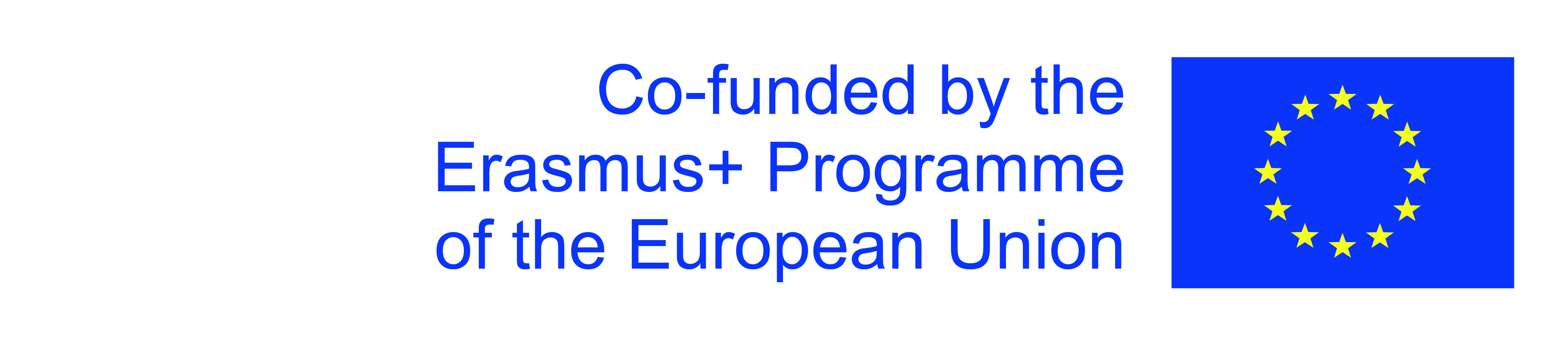 The European Commission's support for the production of this publication does not constitute an endorsement of the contents, which reflect the views only of the authors, and the Commission cannot be held responsible for any use which may be made of the information contained therein.
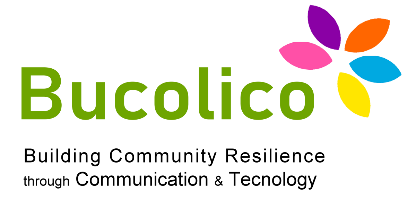 Accessory nature of the mortgage
De nauwe relatie tussen een hypotheek en een doorslaggevend subjectief recht zoals een hypotheekvordering

79 UKWH
(1) Bij cessie van een hypotheekvordering gaat de hypotheek ook over op de koper, tenzij de wet anders bepaalt. Voor de overdracht van een hypotheekvordering is een inschrijving in het kadaster vereist.
(2) Een hypotheek mag niet worden overgedragen zonder de vordering die het zeker stelt.

94 UKWH
Het verstrijken van een door een hypotheek gedekte vordering brengt het verstrijken van de hypotheek met zich mee, tenzij in de toekomst uit de betreffende rechtsbetrekking nog meer zekergestelde vorderingen kunnen ontstaan.
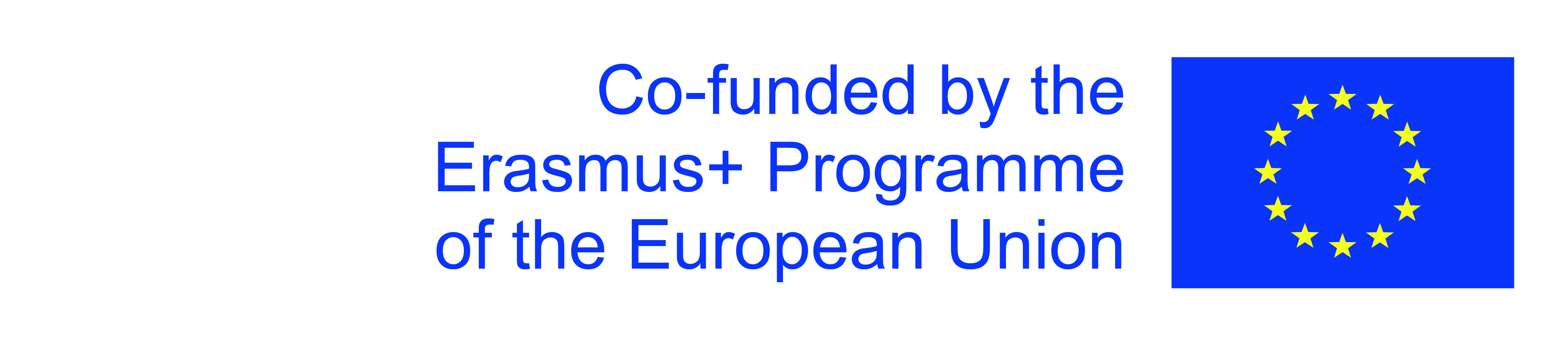 The European Commission's support for the production of this publication does not constitute an endorsement of the contents, which reflect the views only of the authors, and the Commission cannot be held responsible for any use which may be made of the information contained therein.
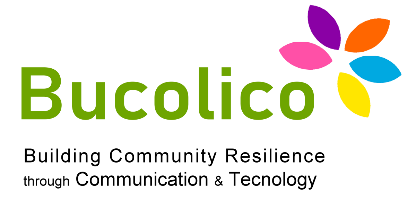 Subject of the mortgage
Onroerend goed (eigendom van onroerend goed - zie beschikking van het Hooggerechtshof - burgerlijke kamer van 25 juni 2014. IV CSK 654/13)
subjectieve rechten vermeld in de UKWH:
1) het eeuwigdurend vruchtgebruik tezamen met de gebouwen en voorzieningen op de in gebruik zijnde grond die eigendom zijn van het eeuwigdurend vruchtgebruik;
2) coöperatief eigendom van panden;
3) een vordering die is gedekt door een hypotheek (de instelling van een onderintabulaat);
het fractiegedeelte van de onroerende zaak, indien dit het aandeel is van een mede-eigenaar, en het aandeel van de mede-eigenaar in de mede-eigendom van het eeuwigdurend vruchtgebruik of de coöperatieve eigendom van het pand
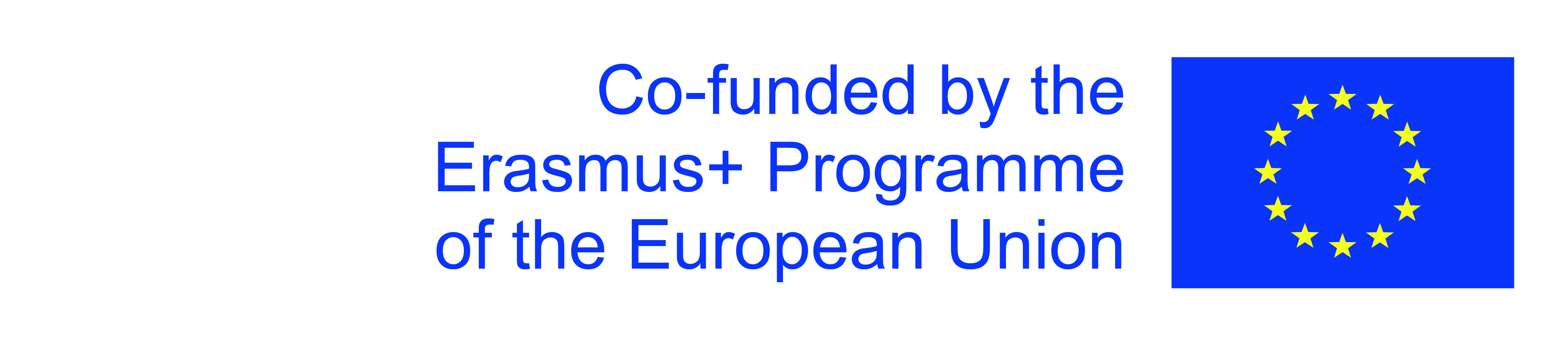 The European Commission's support for the production of this publication does not constitute an endorsement of the contents, which reflect the views only of the authors, and the Commission cannot be held responsible for any use which may be made of the information contained therein.
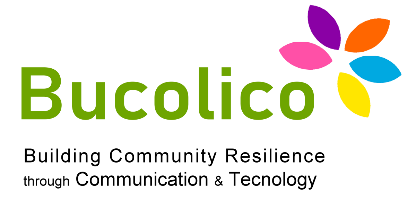 LET OP - 'de hypotheek strekt zich uit over de gehele woning - vestiging alleen op een deel van de onverdeelde woning is niet mogelijk, maar vestiging op een deel van de in mede-eigendom vallende woning niet mogelijk

Beschikking van het Hooggerechtshof - Burgerlijke Kamer van 11 april 2013. II CSK 471/12
Het is niet toegestaan om een hypotheek te vestigen op een deel van een onroerend goed dat eigendom is van één persoon (artikel 65, lid 1, van de wet van 6 juli 1982 op het kadaster en het hypotheekregister, d.w.z. Dz. U. van 2001 nr. 124, item 1361 als gewijzigd).
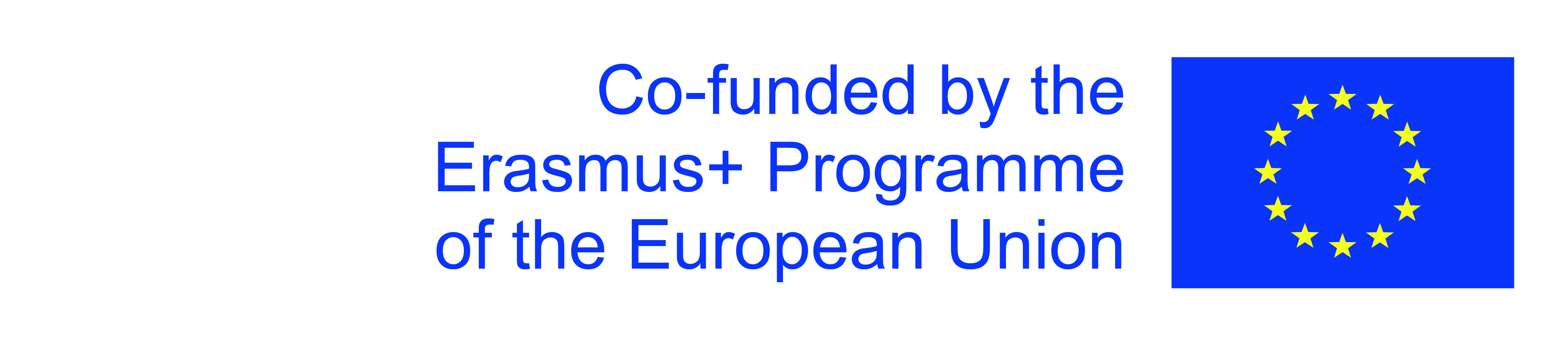 The European Commission's support for the production of this publication does not constitute an endorsement of the contents, which reflect the views only of the authors, and the Commission cannot be held responsible for any use which may be made of the information contained therein.
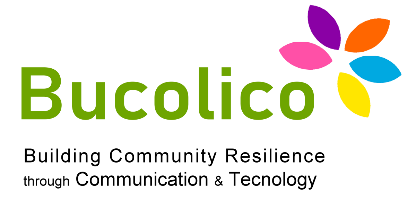 Principe van ondeelbaarheid van een hypotheek
- betreft onroerend goed of een ander gehypothekeerd object/gezekerde vordering en volgens haar kan geen hypotheek worden gevestigd op een onroerend goed, op de samenstellende delen ervan, en blijft deze bij verdeling van het object van de hypotheek van kracht op alle het door de splitsing tot stand gebrachte onroerend goed als gezamenlijke hypotheek
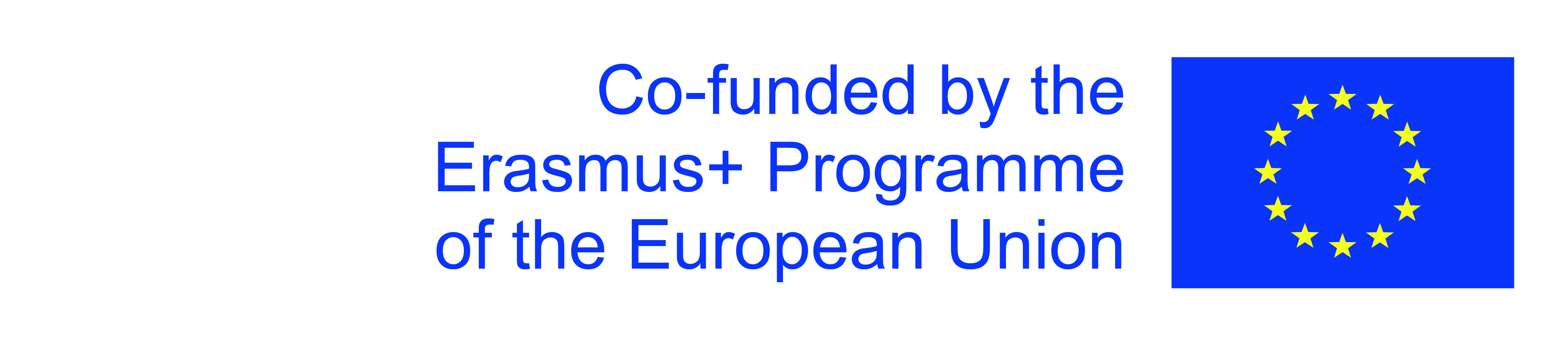 The European Commission's support for the production of this publication does not constitute an endorsement of the contents, which reflect the views only of the authors, and the Commission cannot be held responsible for any use which may be made of the information contained therein.
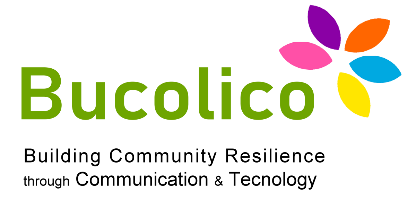 Object of the security
Een hypotheek stelt een geldelijke vordering veilig en kan ook een toekomstige vordering waarborgen die uit een specifieke rechtsverhouding zal voortvloeien,
Een hypotheek stelt een vordering zeker tot een bepaald geldbedrag - een indicatie van het bedrag en de valuta, een indicatie van de looptijd is niet nodig (specificiteitsbeginsel van de hypotheek), het bedrag van de hypotheek wordt uitgedrukt in dezelfde valuta als de gedekte vordering, tenzij anders overeengekomen door de partijen in de overeenkomst tot vestiging van de hypotheek,
Als de hypothecaire zekerheid buitensporig is, kan de eigenaar van het gehypothekeerde goed een verlaging van het bedrag eisen - een mogelijkheid als het de limieten overschrijdt die nodig zijn om de rechten van de schuldeiser te beschermen, heeft de persoonlijke schuldenaar die niet de eigenaar is van het gehypothekeerde goed geen wettelijk recht staat om de vordering in te stellen, kan de vordering worden ingesteld bij de rechtbank van de plaats waar het onroerend goed is gelegen
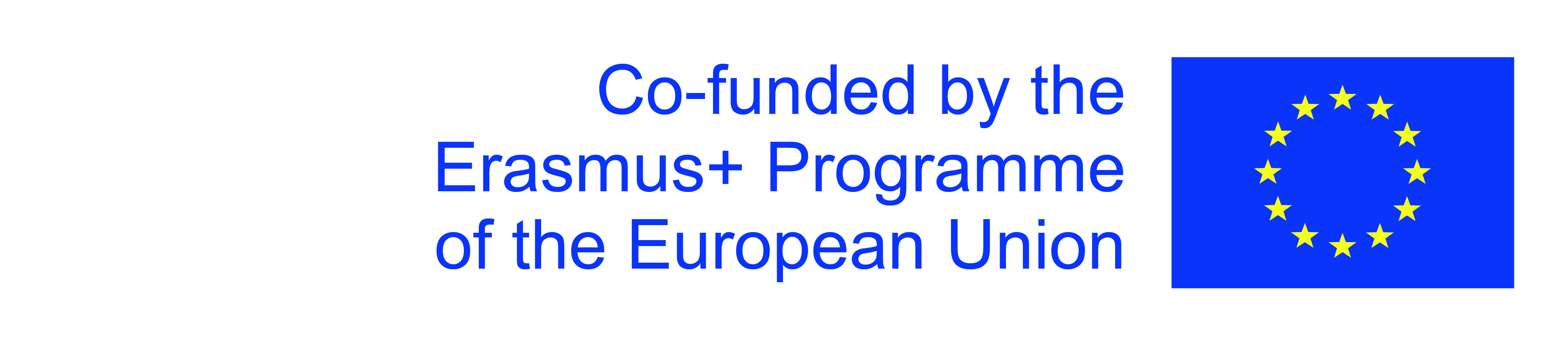 The European Commission's support for the production of this publication does not constitute an endorsement of the contents, which reflect the views only of the authors, and the Commission cannot be held responsible for any use which may be made of the information contained therein.
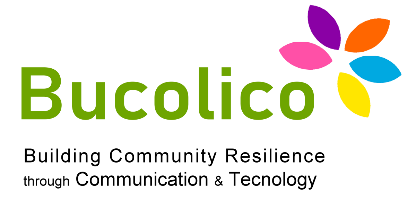 Een contractuele hypotheek kan ook meerdere vorderingen uit verschillende rechtsverhoudingen jegens dezelfde schuldeiser zekerstellen.
In de overeenkomst tot vestiging van de hypotheek dienen de rechtsbetrekkingen en de daaruit voortvloeiende zekergestelde vorderingen te worden gespecificeerd.
Een hypotheekverstrekker mag een hypotheek splitsen. Aan de eigenaar van de woning moet een verklaring van verdeling van de hypotheek worden gedaan. De verdeling van de hypotheek gaat in op het moment van inschrijving in het kadaster.
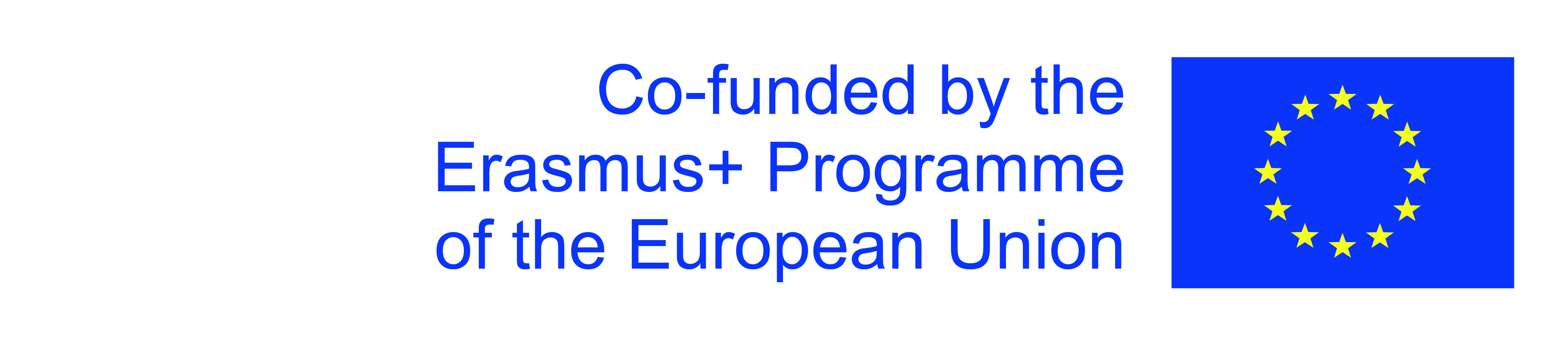 The European Commission's support for the production of this publication does not constitute an endorsement of the contents, which reflect the views only of the authors, and the Commission cannot be held responsible for any use which may be made of the information contained therein.
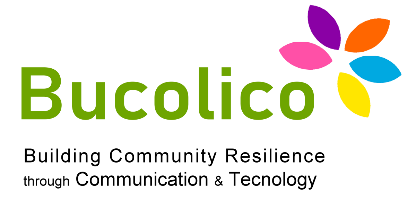 Een hypotheek stelt een geldelijke vordering veilig, inclusief een toekomstige vordering.

Een hypotheek stelt een vordering zeker tot een bepaald bedrag. Als de hypothecaire zekerheid te hoog is, kan de eigenaar van het verhypothekeerde goed een vermindering van het hypotheekbedrag eisen.

De som van de hypotheek wordt uitgedrukt in dezelfde munteenheid als de gedekte vordering, tenzij anders overeengekomen door de partijen in de overeenkomst waarbij de hypotheek tot stand komt.
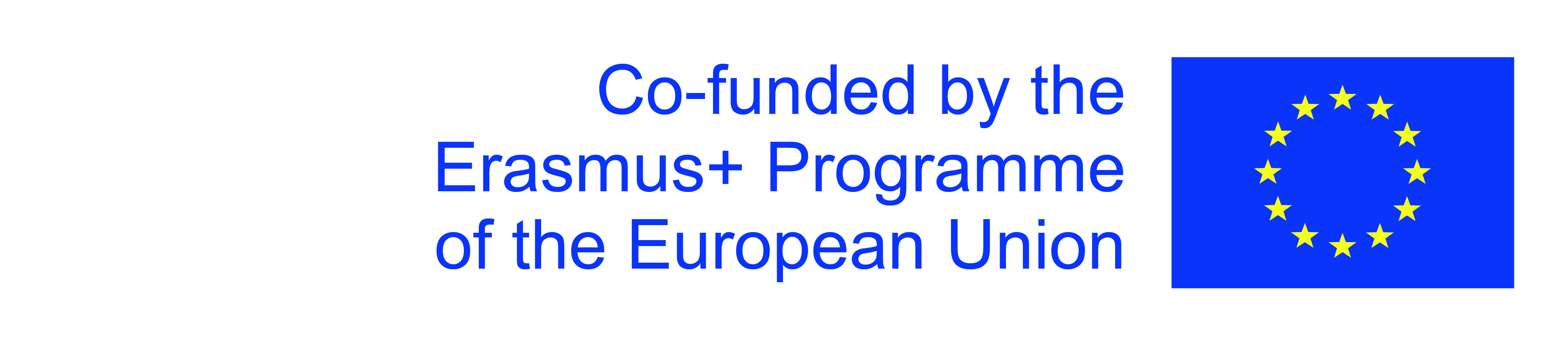 The European Commission's support for the production of this publication does not constitute an endorsement of the contents, which reflect the views only of the authors, and the Commission cannot be held responsible for any use which may be made of the information contained therein.
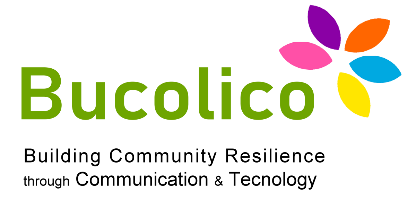 Een hypotheek stelt vorderingen op rente en toegekende proceskosten veilig die binnen het bedrag van de hypotheek vallen, evenals andere vorderingen op incidentele voordelen, indien deze zijn vermeld in het document dat de basis vormt voor inschrijving van de hypotheek in het kadaster, d.w.z. b.v. in de overeenkomst (artikel 69 UKWH)
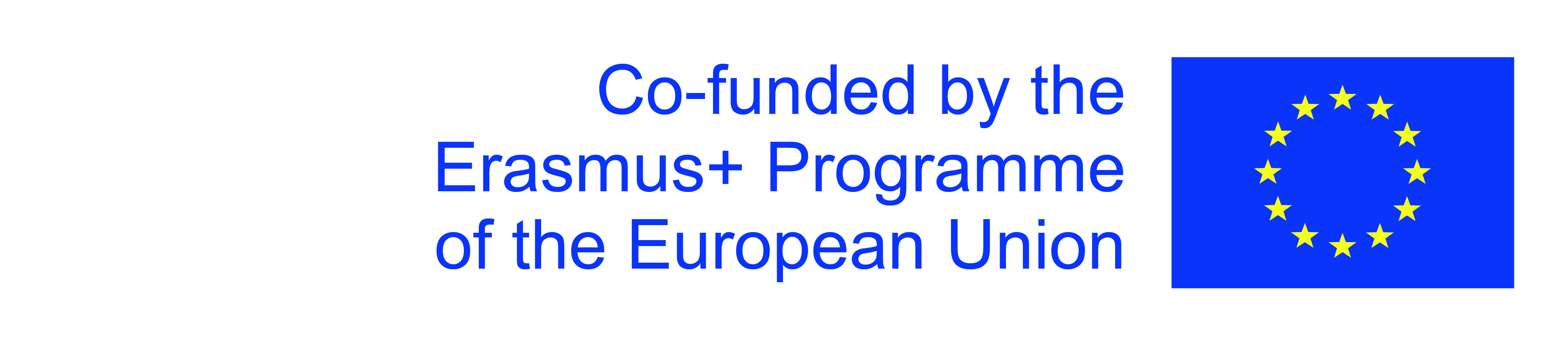 The European Commission's support for the production of this publication does not constitute an endorsement of the contents, which reflect the views only of the authors, and the Commission cannot be held responsible for any use which may be made of the information contained therein.
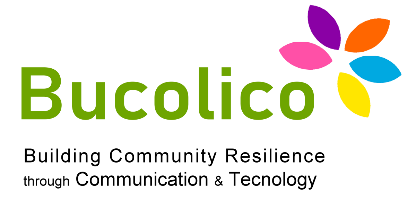 Sources of mortgage
1) OVEREENKOMST - contractuele hypotheek; invoer in KW
er moet een overeenkomst worden gesloten tussen de eigenaar van het onroerend goed waarop de hypotheek moet worden gevestigd en de schuldeiser (beheerder van een hypotheek die is gevestigd om de vorderingen van meer dan één schuldeiser veilig te stellen - artikel 682 KWU), en
inschrijving van de hypotheek in het kadaster (art. 67 UKWH) of indiening van een aanvraag met documenten die betrekking hebben op de vestiging van de hypotheek tot het verzamelen van documenten die worden bijgehouden door de relevante rechtbank als het kadaster en hypotheekregister voor het onroerend goed in kwestie niet is vastgesteld, verloren is gegaan of is vernietigd (art. 123 UKWH)
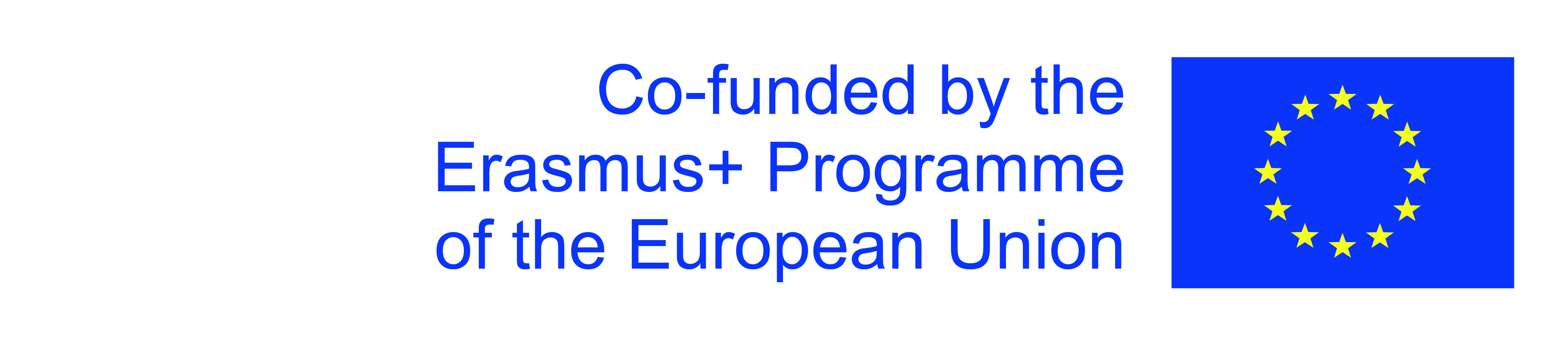 The European Commission's support for the production of this publication does not constitute an endorsement of the contents, which reflect the views only of the authors, and the Commission cannot be held responsible for any use which may be made of the information contained therein.
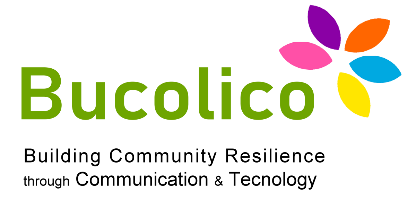 Sluiting contract
Verklaring van de eigenaar - in de vorm van een notariële akte ad plechtig
De verklaring van de schuldeiser kan in elke vorm worden afgelegd,
Een hypotheek ten gunste van een bank kan worden gevestigd zonder de vorm van een notariële akte
zonder toestemming van de eigenaar (eeuwigdurend vruchtgebruik, ...) - gedwongen hypotheek
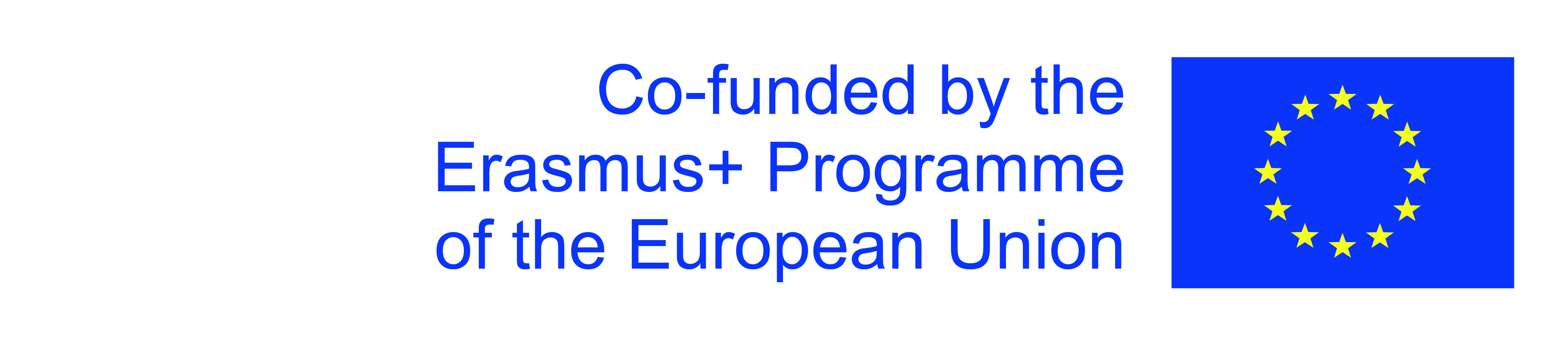 The European Commission's support for the production of this publication does not constitute an endorsement of the contents, which reflect the views only of the authors, and the Commission cannot be held responsible for any use which may be made of the information contained therein.
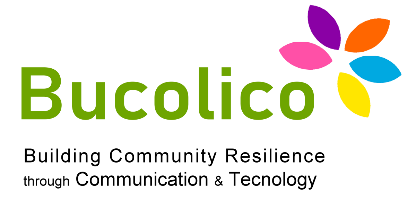 Contractafsluiting vervolg
kan ontstaan op grond van:
een door de schuldeiser verkregen executoriale titel (een executoriale titel met een executoriale titel - een executoriale titel is een officieel document waarin het bestaan en de omvang van de uitvoerbare vordering van de schuldeiser en tegelijkertijd het bestaan en de omvang van de wettelijke verplichting van de schuldenaar worden vermeld, terwijl een tenuitvoerleggingsbeding een gerechtelijke handeling is waarin de rechtbank verklaart dat de titel van tenuitvoerlegging uitvoerbaar is, dat tenuitvoerlegging tegen de schuldenaar is toegestaan, en de betrokken instanties en personen gelast de titel van tenuitvoerlegging uit te voeren)
  gerechtelijke bevelen tot het verlenen van zekerheid
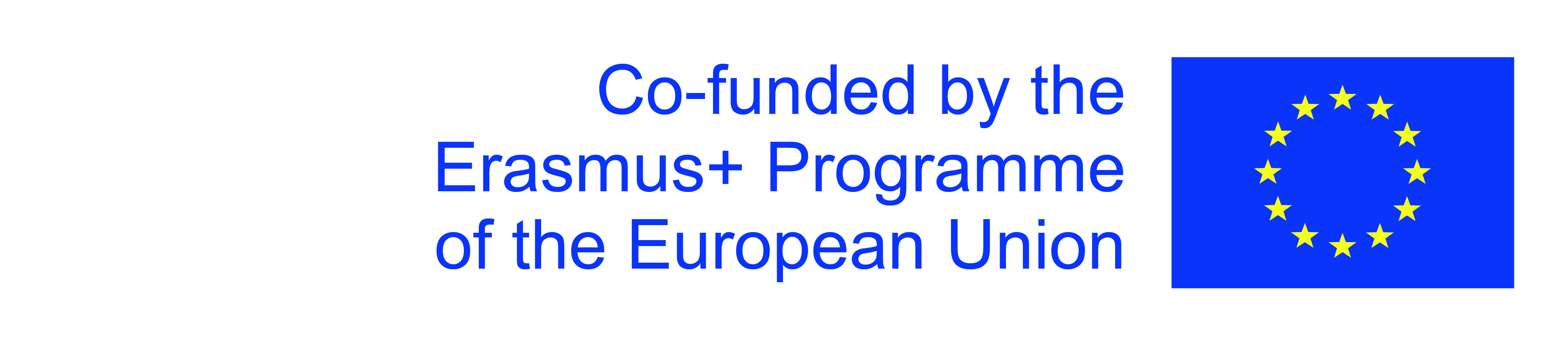 The European Commission's support for the production of this publication does not constitute an endorsement of the contents, which reflect the views only of the authors, and the Commission cannot be held responsible for any use which may be made of the information contained therein.
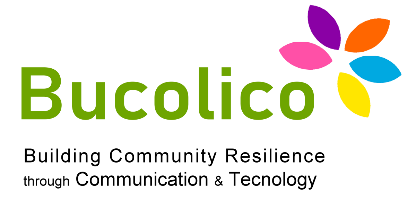 Contractafsluiting vervolg
kan ontstaan op grond van:

Bevelen van de aanklager,
Administratief besluit
Zekerheidsbevelen op basis van handhaving in bewind
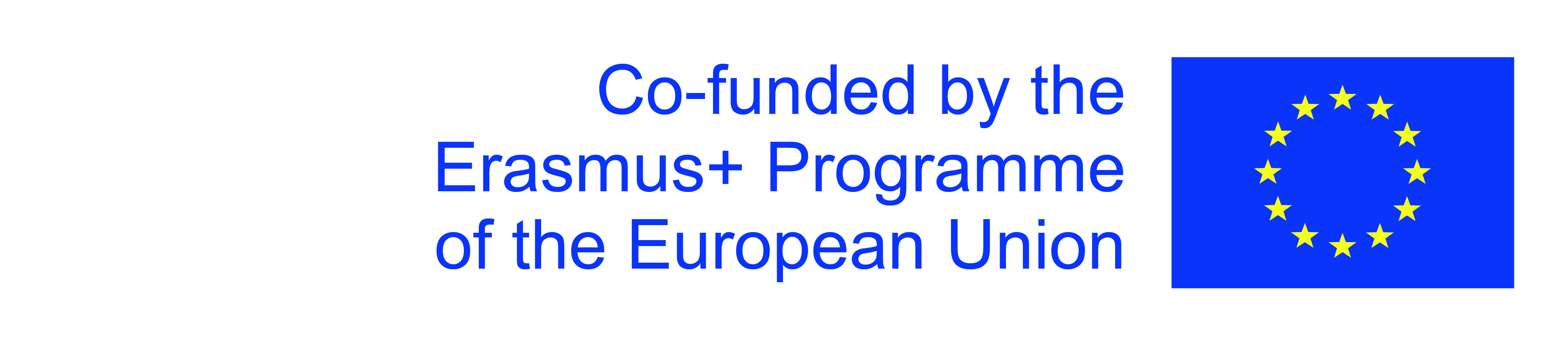 The European Commission's support for the production of this publication does not constitute an endorsement of the contents, which reflect the views only of the authors, and the Commission cannot be held responsible for any use which may be made of the information contained therein.
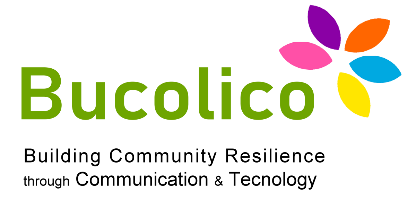 Schatkist verplichte hypotheek
Schuld aan overheidsinstellingen op alle eigendommen van de betaler, belastingbetaler, ontvanger, rechtverkrijgende of derden voor belastingverplichtingen, achterstallige belastingen en rente
Vereist een inschrijving in het Kadaster (KW), toestemming van de eigenaar is niet vereist, de basis voor de inschrijving is een betekend bestuursbesluit, dwangbevel of zekerheidsbevel.
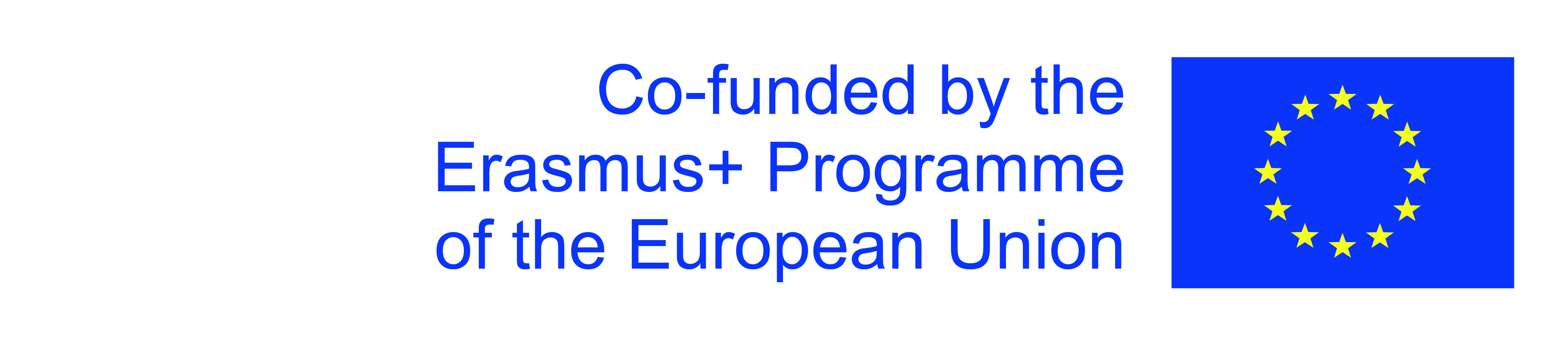 The European Commission's support for the production of this publication does not constitute an endorsement of the contents, which reflect the views only of the authors, and the Commission cannot be held responsible for any use which may be made of the information contained therein.
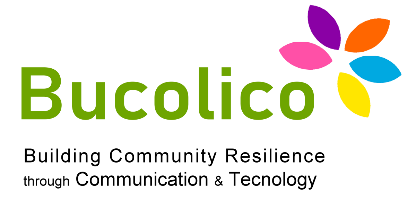 Wijze van tevredenheid
In het geval dat de hypotheekschuldenaar de vervallen hypotheekvordering niet betaalt, kan de schuldeiser genoegdoening vorderen via een gerechtelijke procedure (grondslag van de executietitel), of anders via een bestuursrechtelijke executie. het aandeel in het mede eeuwigdurend vruchtgebruik van grond, het coöperatief eigendomsrecht op panden, alsmede de hypotheekvordering,

Een door een hypotheek gedekte vordering is een schuld op de eigenaar van het onroerend goed en een schuldeiser kan met succes een vordering instellen om deze af te dwingen. De bescherming van de schuldenaar is om de mogelijkheid uit te sluiten om deze schuld te voldoen uit andere activa van zijn eigendom dan die waarop de hypotheek rust.
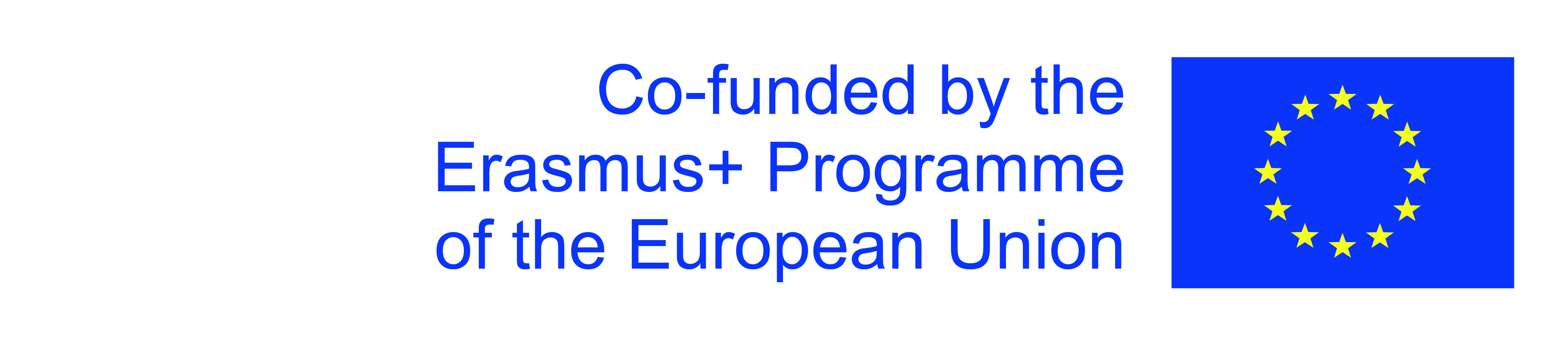 The European Commission's support for the production of this publication does not constitute an endorsement of the contents, which reflect the views only of the authors, and the Commission cannot be held responsible for any use which may be made of the information contained therein.
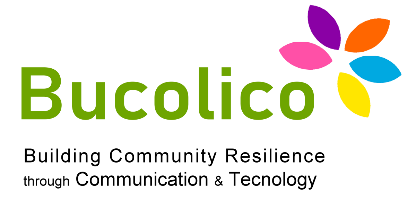 Aflopen van een hypotheek
De belangrijkste redenen voor het vervallen van een hypotheek zijn:
uitvoering van de verplichting,
Afstand van rechten
Verwarring - een beperkt zakelijk recht gaat teniet als het overgaat op de eigenaar van de bezwaarde zaak of als degene aan wie een dergelijk recht is verleend de eigendom van de bezwaarde zaak verwerft.
verstrijken van de door de hypotheek gewaarborgde vordering wanneer uit de betreffende rechtsverhouding in de toekomst geen zekergestelde vorderingen meer kunnen ontstaan of verstrijken van de laatste door de hypotheek gegarandeerde vordering
Bij verwijdering uit de KW zonder geldige rechtsgrond na afloop van 10 jaar
Storting van het gewaarborgde bedrag in de rechtbank met afstand van het recht om het terug te vorderen
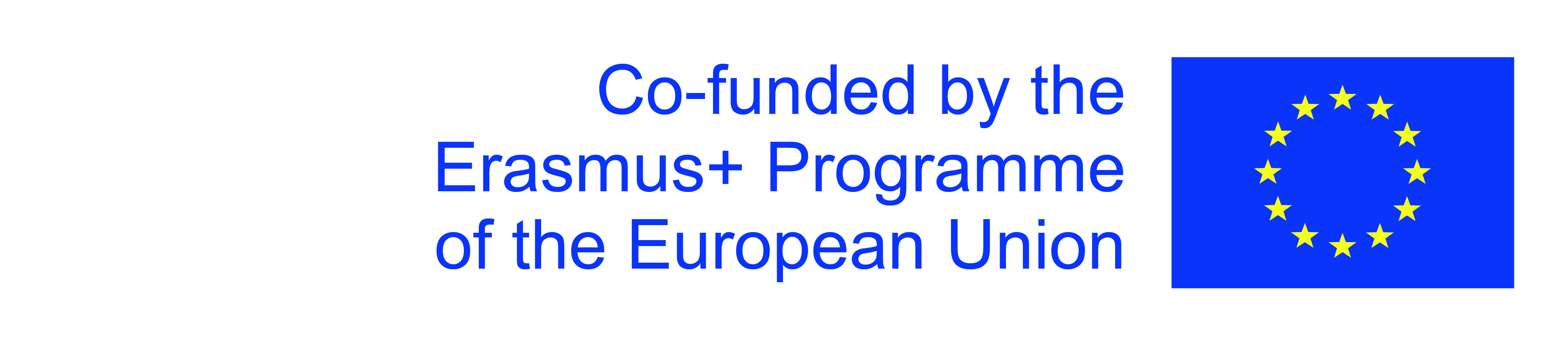 The European Commission's support for the production of this publication does not constitute an endorsement of the contents, which reflect the views only of the authors, and the Commission cannot be held responsible for any use which may be made of the information contained therein.
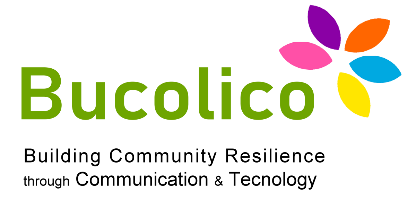 Aflopen van een hypotheek
Wanneer een hypotheek afloopt, is de schuldeiser verplicht al het mogelijke te doen om de hypotheek uit het hypotheekboek te halen
bovenvermelde bepaling geeft de eigenaar het recht om van de hypotheekverstrekker te eisen dat hij handelingen verricht waardoor de verlopen hypotheek uit het kadaster en hypotheekregister kan worden geschrapt, in het bijzonder om een passend document af te geven - het is in de leer aanvaard dat een kwitantie van de schuldeiser voldoende om een vervallen hypotheek uit het kadaster en hypotheekregister te schrappen, ongeacht of de dienst is verleend door een persoonlijke of materiële schuldenaar, zolang deze de juiste inhoud en vorm bevat
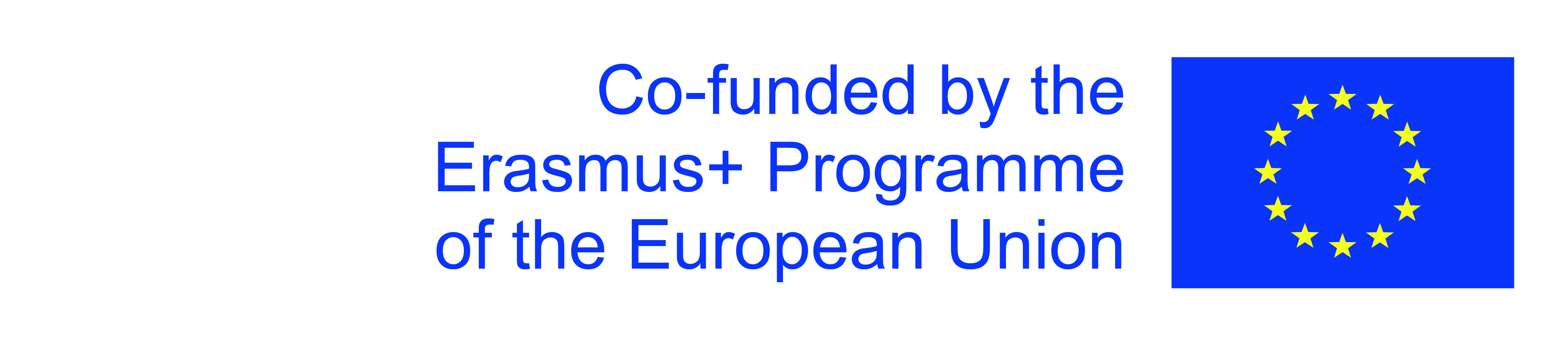 The European Commission's support for the production of this publication does not constitute an endorsement of the contents, which reflect the views only of the authors, and the Commission cannot be held responsible for any use which may be made of the information contained therein.
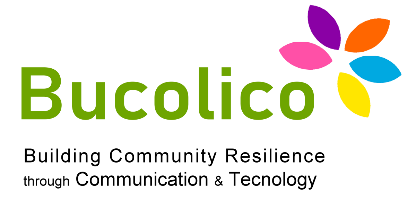 Aflopen van een hypotheek
Wat betreft de inhoud van het document - ondubbelzinnig bevestigen dat een bepaalde hypotheek is verlopen en de schuldeiser ermee instemt deze uit het grootboek te verwijderen of aangeven dat alle vorderingen die door deze hypotheek zijn gedekt, zijn verlopen en in plaats daarvan kan geen verdere vordering die geschikt is voor hypotheekzekerheid ontstaan in de toekomst
Wat betreft de vorm van het document - geschreven formulier met notariële handtekening van de schuldeiser, in het geval van een bank - dit wordt bepaald door de bankwet
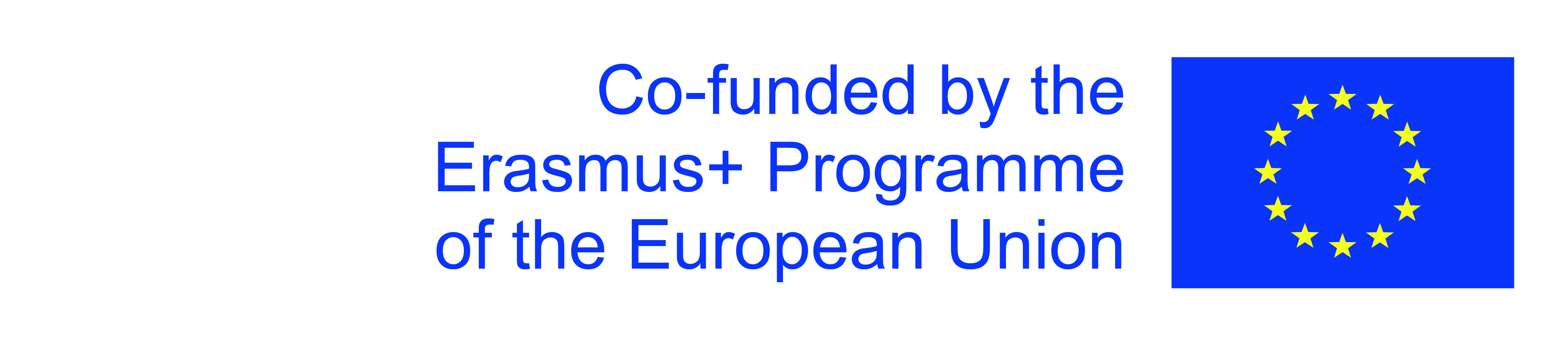 The European Commission's support for the production of this publication does not constitute an endorsement of the contents, which reflect the views only of the authors, and the Commission cannot be held responsible for any use which may be made of the information contained therein.
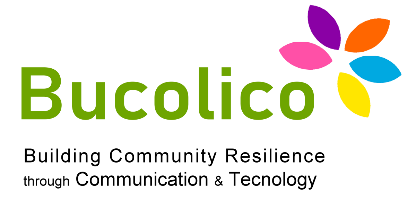 Aflopen van een hypotheek
Om een verlopen hypotheek uit het kadaster en hypotheekregister te schrappen - afgezien van het document dat de vervaldatum bevestigt - is een verklaring van de eigenaar van het onroerend goed vereist, die in de regel bij de aanvraag tot doorhaling van de hypotheek moet worden gevoegd; het moet ook schriftelijk worden ingediend met een notariële handtekening; het toevoegen van de instemmingsverklaring van de eigenaar aan doorhaling van de hypotheek is niet nodig als de eigenaar het verzoek zelf indient bij de rechtbank voor het grond- en hypotheekregister
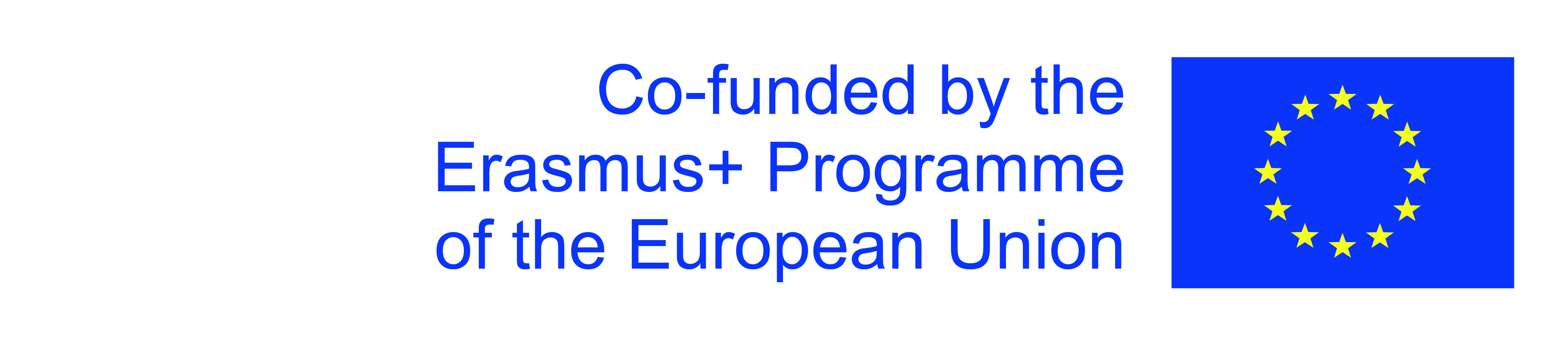 The European Commission's support for the production of this publication does not constitute an endorsement of the contents, which reflect the views only of the authors, and the Commission cannot be held responsible for any use which may be made of the information contained therein.
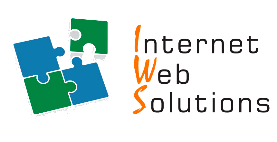 Thank you
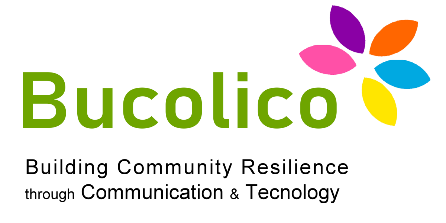 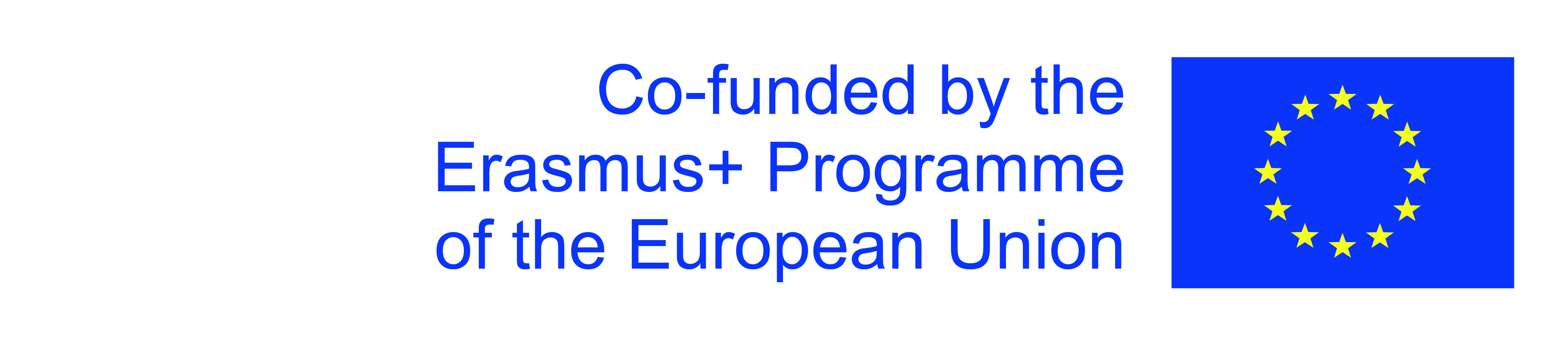 The European Commission's support for the production of this publication does not constitute an endorsement of the contents, which reflect the views only of the authors, and the Commission cannot be held responsible for any use which may be made of the information contained therein.